Constituent parts of national
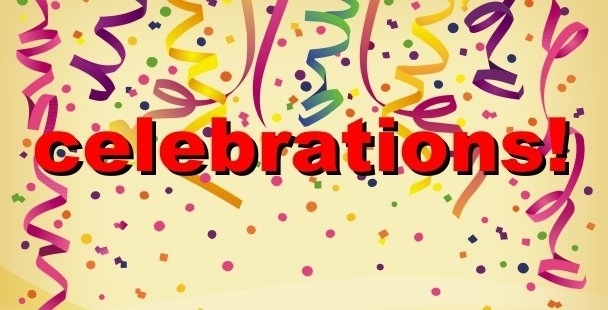 New Year tree decorations
something used to decorate.
Trimmings
anything used or serving to decorate or complete: the trimmings of a Christmas tree.
Small lights - little electric lamps that help to decorate trees,  homes,  apartments, windows ets.
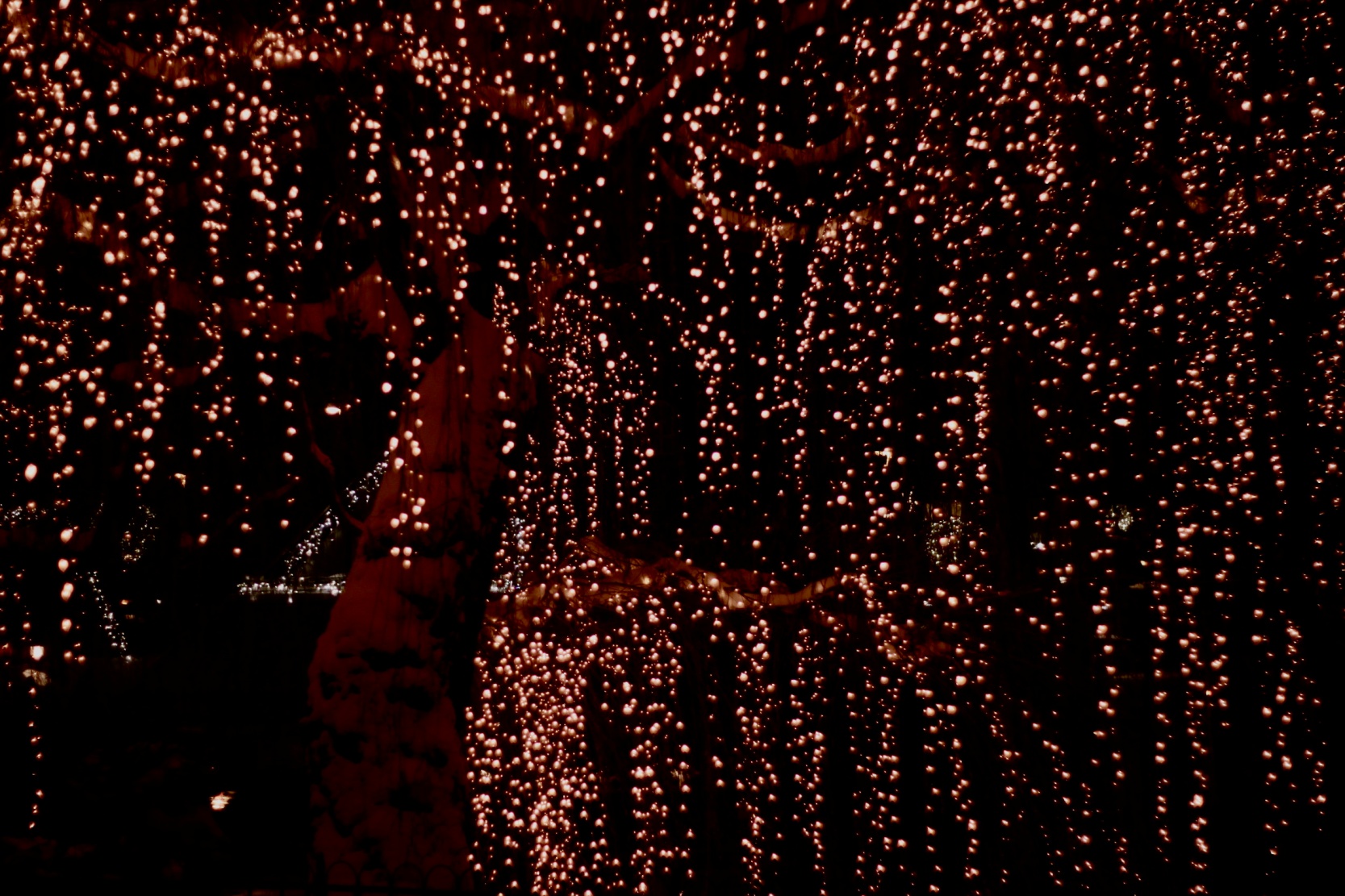 Ornament(s) – 1)an accessory, article, or detail used to beautify the appearance of something to which it is added or of which it is a part.2)decorations collectively
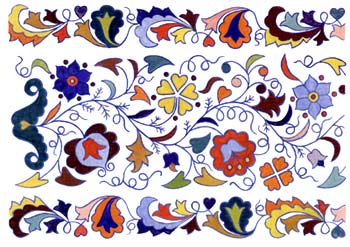 Fairy lights
small coloured electric bulbs strung together and used for decoration, esp on a Christmas tree
Bauble -  a showy toy or trinket of little value; trifle
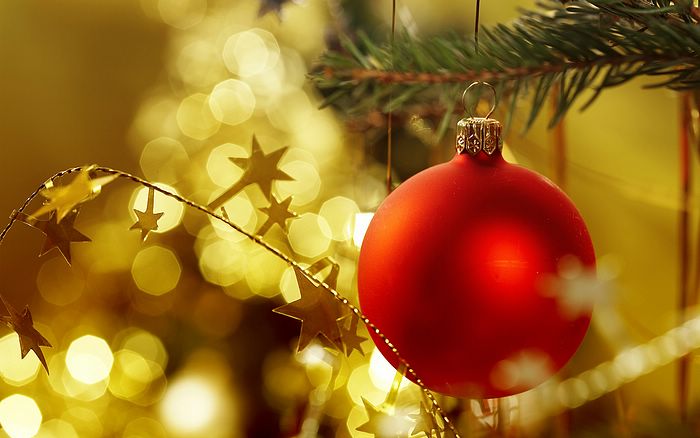 Glitter - 1)to reflect light with a brilliant, sparkling luster; sparkle with reflected light. 2.)to make a brilliant show.
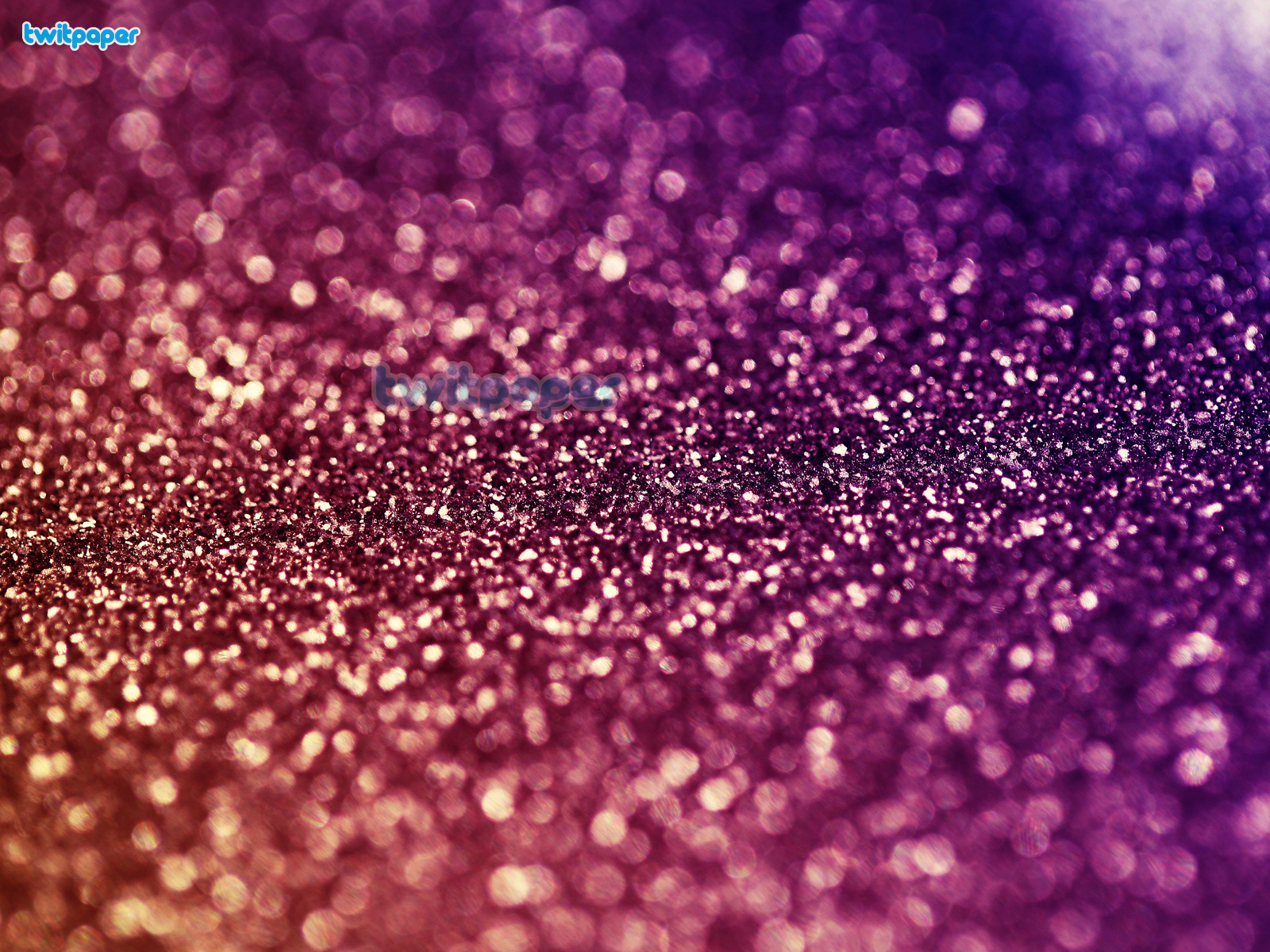 Evergreen
1)(of trees, shrubs, etc.) having green  leaves throughout the entire year, the leaves of the past season not being shed until after the new foliage has been completely formed. 2) remaining fresh and vital
Wreaths of evergreen - a circular band of flowers, foliage, or any ornamental work, for adorning the head or for any decorative purpose; a garland or chaplet.
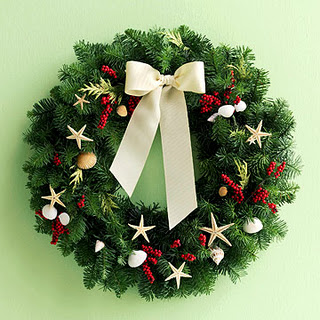 Garland - a wreath or festoon of flowers, leaves, or other material, worn for ornament or as an honor or hung on something as a decoration: A garland of laurel was placed on the winner's head.
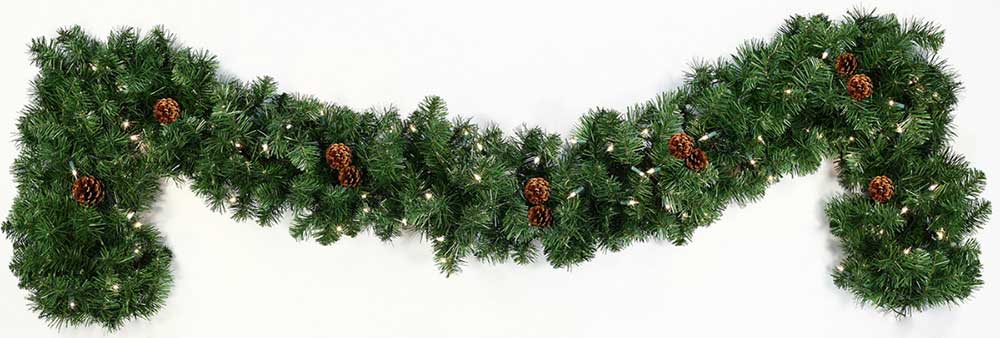 Holly
the foliage and berries, used for decoration, especially during the Christmas season.
Fir cone - the seed-producing cone of a fir tree
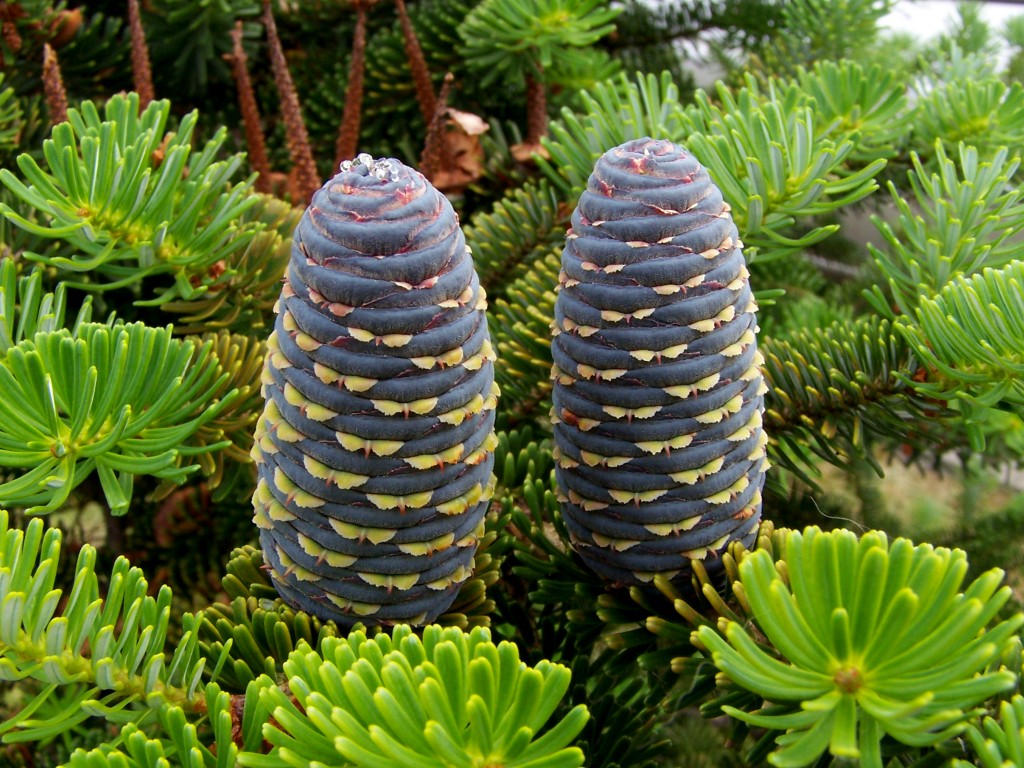 Mistletoe
a European plant, Viscum album,  having yellowish flowers and white berries, growing parasitically on various trees, used in Christmas decorations.
Bonfire – A large fire built outdoors, as for signaling or in celebration of an event.